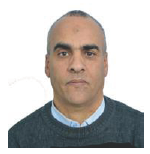 Prof. Abdelkader  NOUIRI 
Département de sciences de la matière,
 Université  Oum El-Bouaghi,   AlgérieEmail: nouiri_kader@yahoo.fr
Optique physique
Licence: 
Sciences exactes & technologie
http://sites.google.com/site/nouirikader/
Prof. Abdelkader Nouiri                            Univ. Oum El-Bouaghi-2020
Les sources de la lumière
المصادر الضوئية
Prof. Abdelkader Nouiri                            Univ. Oum El-Bouaghi-2020
Les sources de la lumière
Le Soleil constitue la principale source de lumière
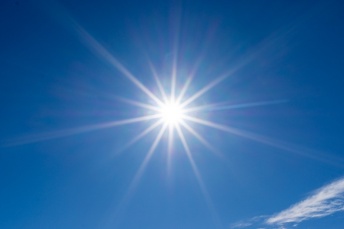 La puissance provenant du Soleil est d'environ 1 kw par mètre-carré au niveau du sol et d'environ 1,35 kw par mètre-carré au dessus de l'atmosphère
Les sources incandescentes
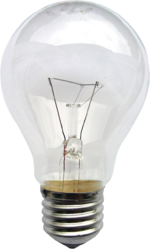 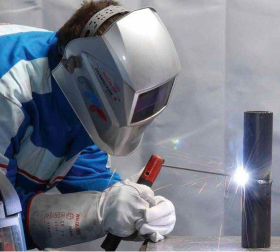 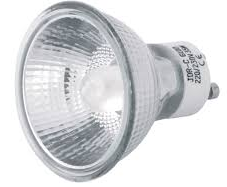 l'arc électrique
la lampe à filament de tungstène
les lampes à halogènes :
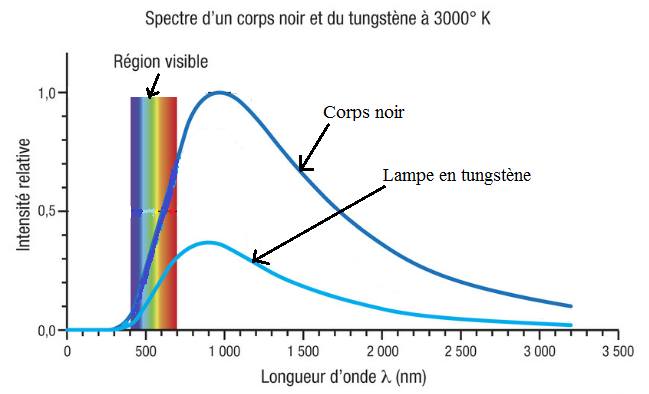 Ce sont des lampes à filament de tungstène contenant de la vapeur d'iode ou d'un autre halogène
Prof. Abdelkader Nouiri                            Univ. Oum El-Bouaghi-2020
Les sources de lumière
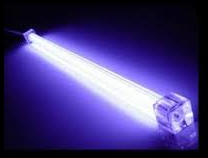 Les tubes à décharge
Les lasers
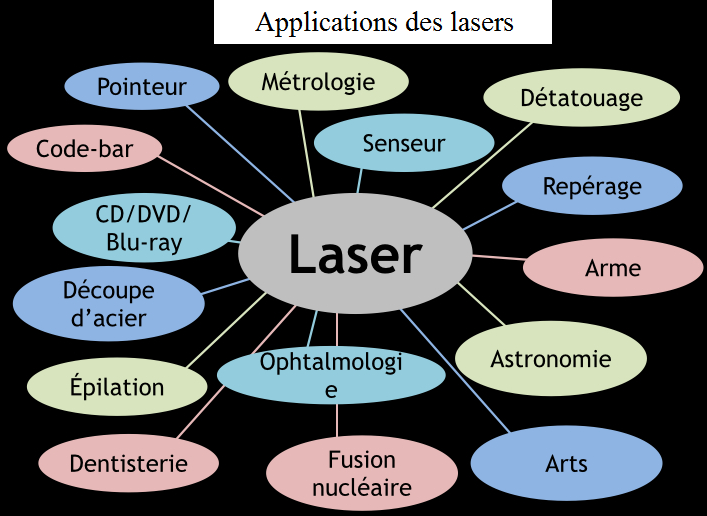 Prof. Abdelkader Nouiri                            Univ. Oum El-Bouaghi-2020
Merci pour votre attention
إلى اللقاء في الدرس القادم
Prof. Abdelkader Nouiri                            Univ. Oum El-Bouaghi-2020